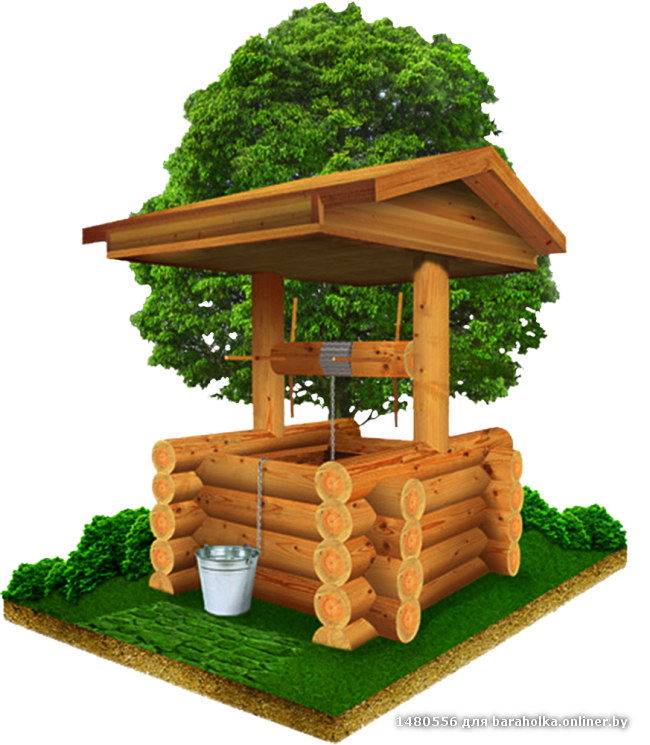 Колодец
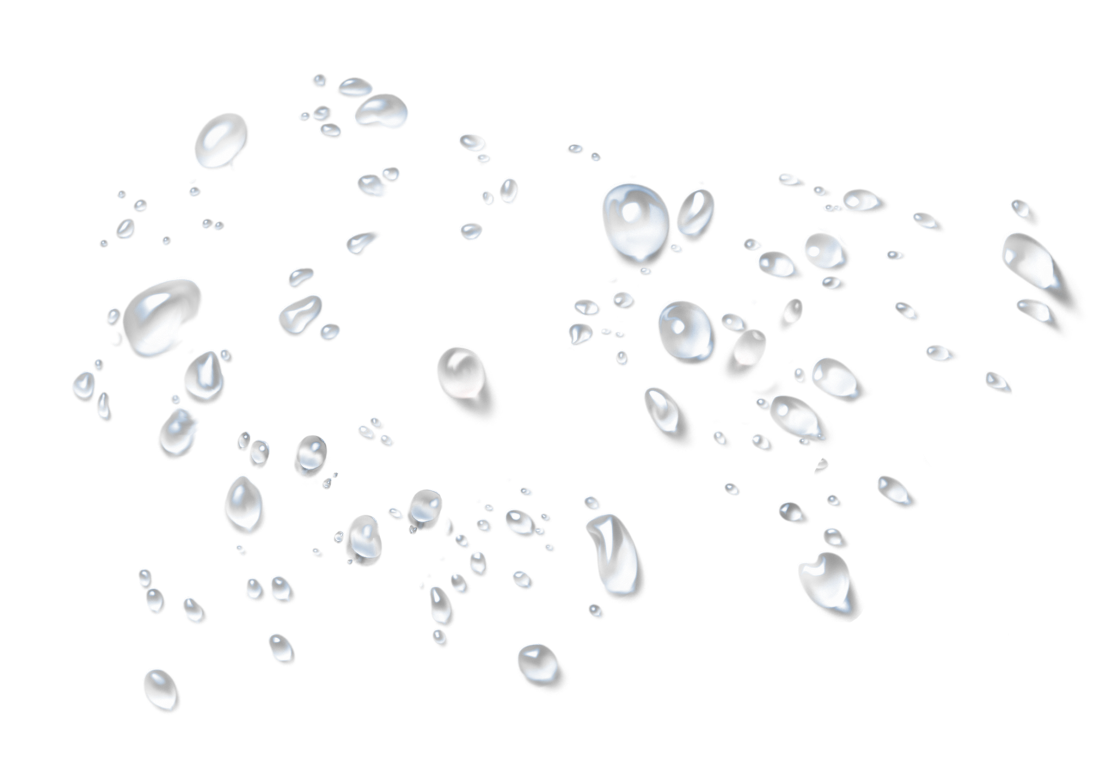 Загадка
Я и туча, и туман,
     И ручей, и океан,
     И летаю, и бегу,
     И стеклянной быть могу! 

Ведёрко звонко, спускаясь скачет,А поднимаясь, скрипит и плачет.В глубокой шахте вода хранится,Чтоб летом знойным ты мог напиться.
Вода
Колодец
Что такое колодец?
Коло́дец — гидротехническое сооружение для добывания грунтовых вод, обычно это вертикальное углубление с укреплёнными стенками и механизм подъёма воды на поверхность                            (ведро на верёвке или насос). 
От скважины колодец отличается тем, что намного шире её, поскольку копается, как правило, вручную.
СЕРГЕЙ КУЗИН. КОЛОДЕЦ В ДЕРЕВНЕ КРАПИВЬЕ.
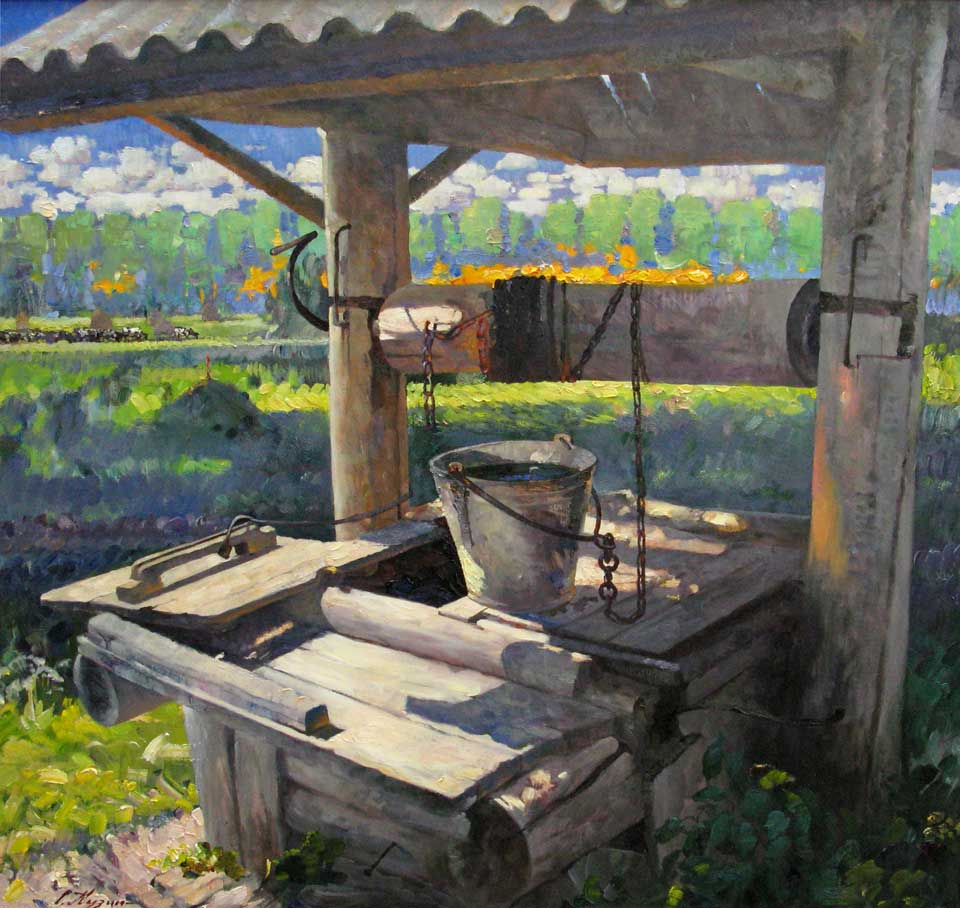 ЮЗЕФ БРАНТ. РАЗГОВОР У  КОЛОДЦА
КОНСТАНТИН ТРУТОВСКИЙ. СЦЕНА У КОЛОДЦА.
АЛЕКСЕЙ ЗАЙЦЕВ. СТАРЫЙ КОЛОДЕЦ.
ГЕРМАН КУЛИКОВ. ДЕРЕВЕНСКИЙ КОЛОДЕЦ
СЕРГЕЙ ФРОЛОВ. У КОЛОДЦА Д.БУГРОВО
СЕРГЕЙ ТКАЧЁВ «У КОЛОДЦА»
Из чего можно смастерить колодец
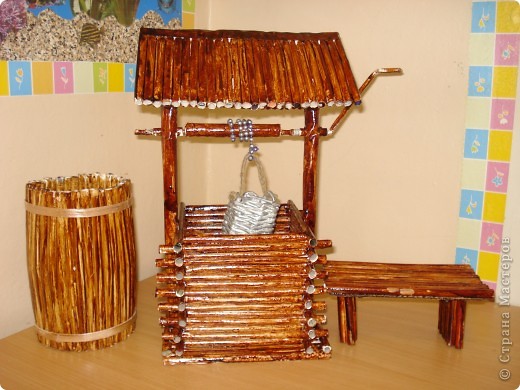 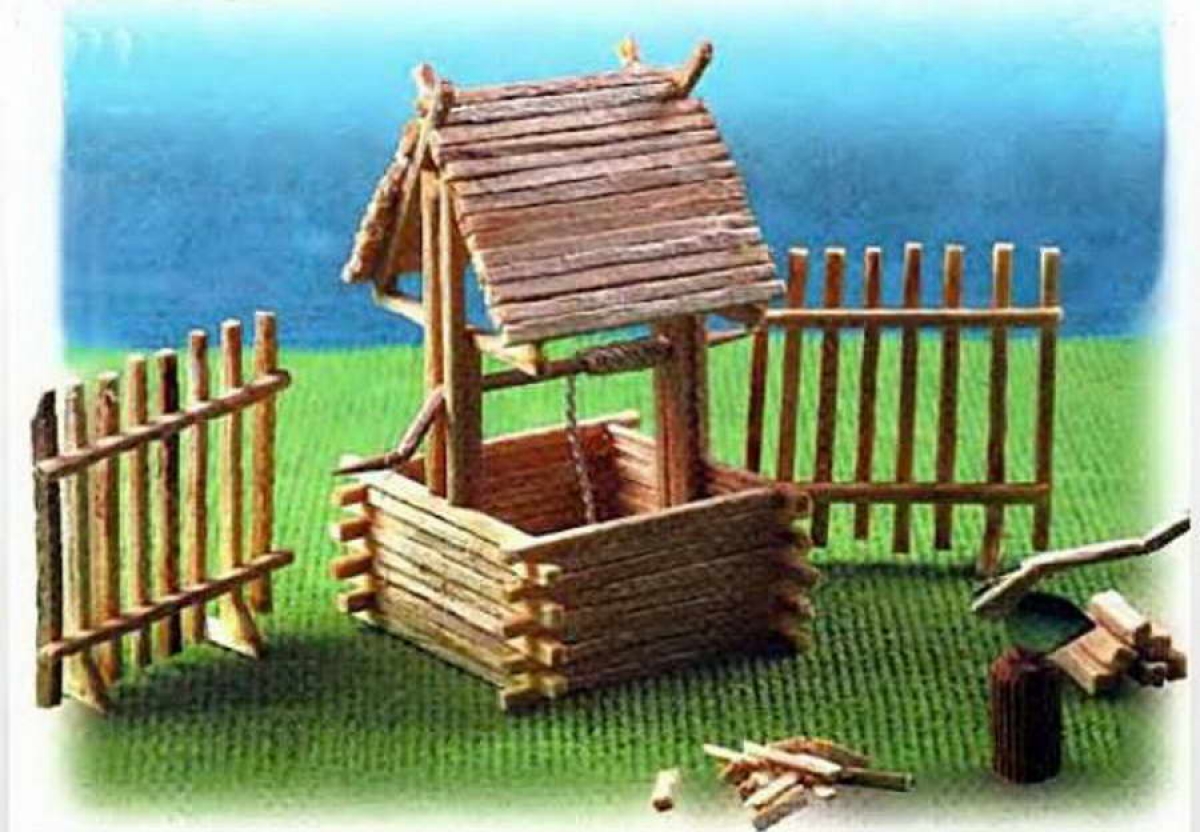 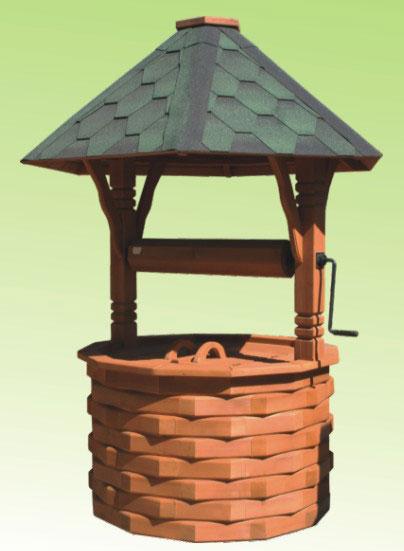 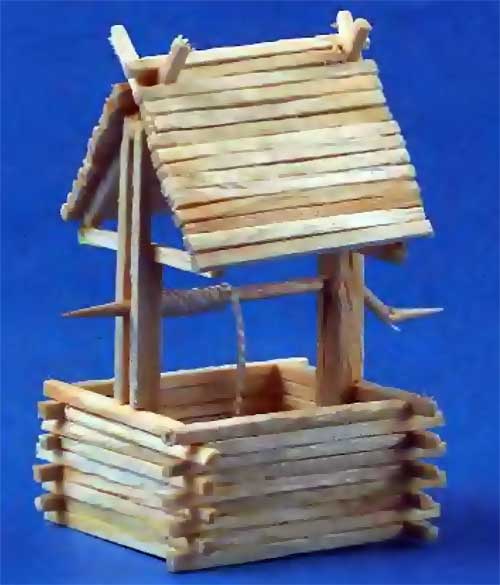 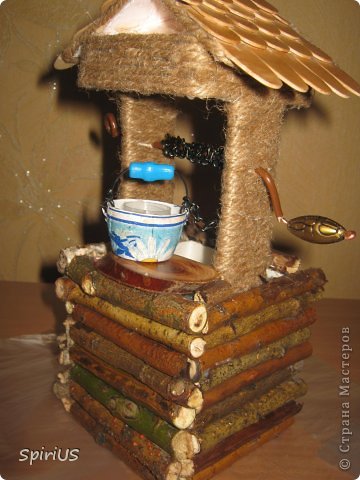 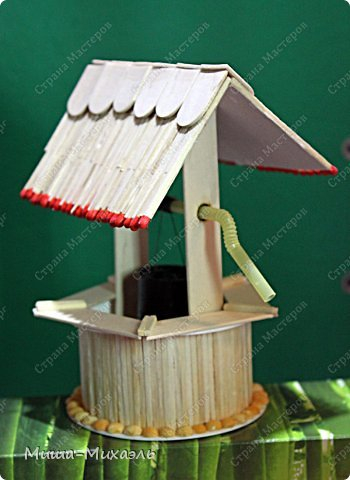 Колодец из спичек
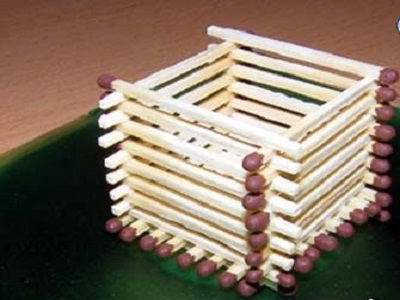 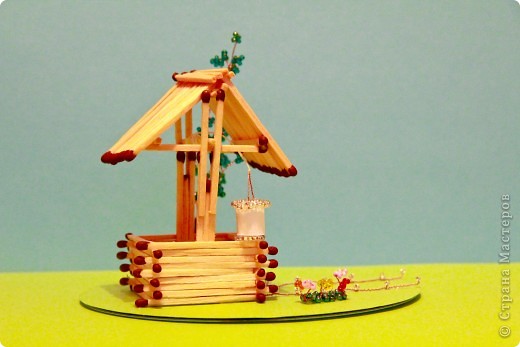 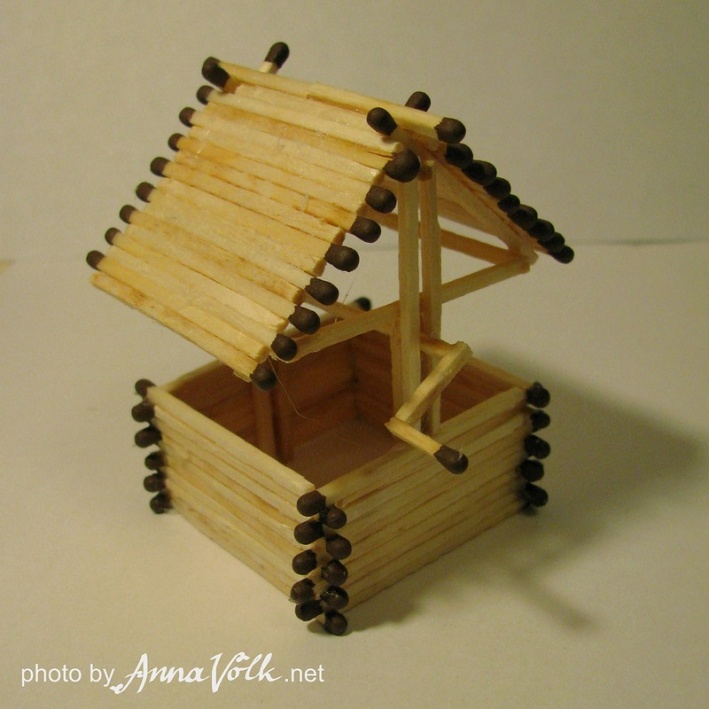 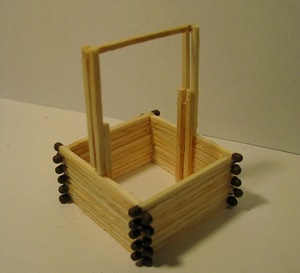 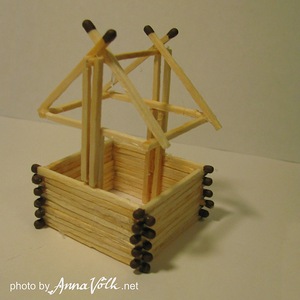 Колодец из бумаги
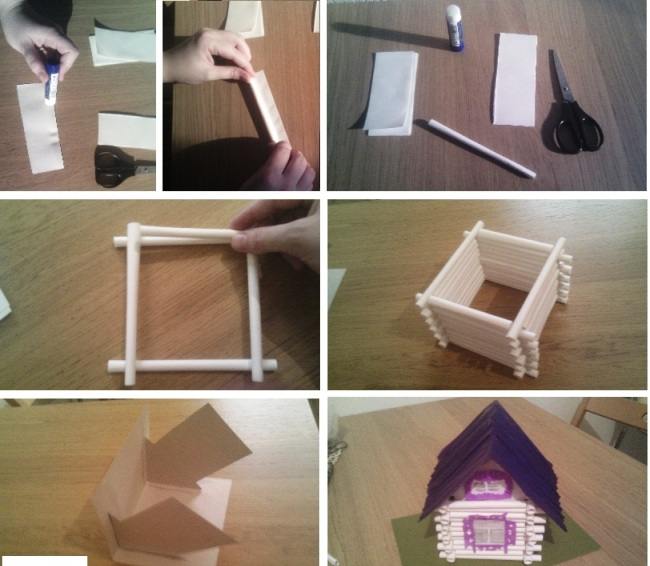 Колодец из бумаги
Для изготовления колодца нам понадобится обычная бумага для принтера. Нарезаем полоски двух размеров 6 и 8см. шириной, 14см. высотой. Скручиваем трубочки на карандаш. Достаточно будет по 10 трубочек каждой длины.
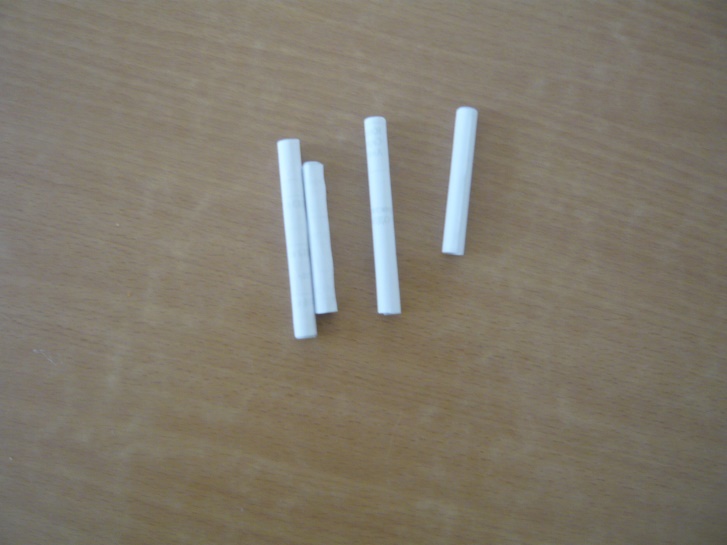 Колодец из бумаги
Дальше склеиваем трубочки между собой, чередуя по ширине, причем две склеиваем начиная с 8см., две с 6см.
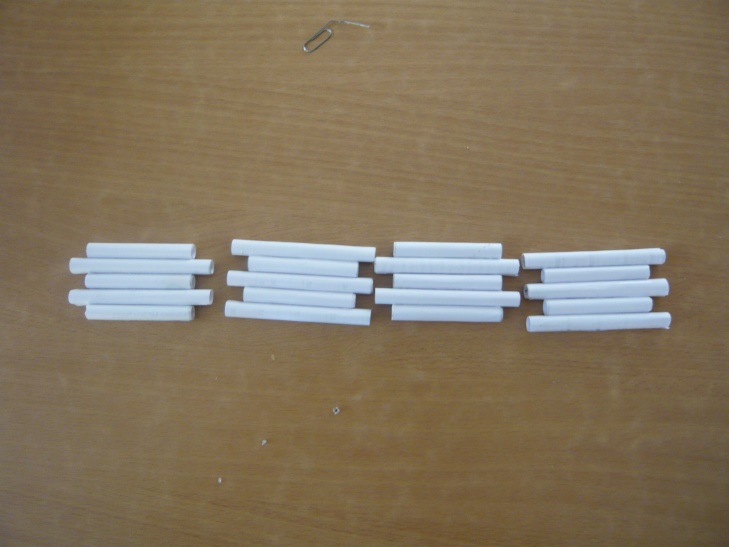 Колодец из бумаги
Соединяем стороны колодца.
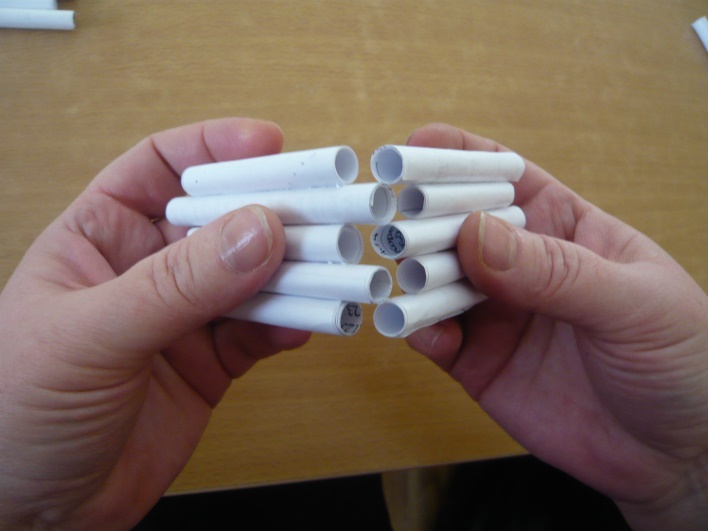 Колодец из бумаги
Скручиваем две трубочки высотой 10см. Вклеиваем их внутрь колодца.
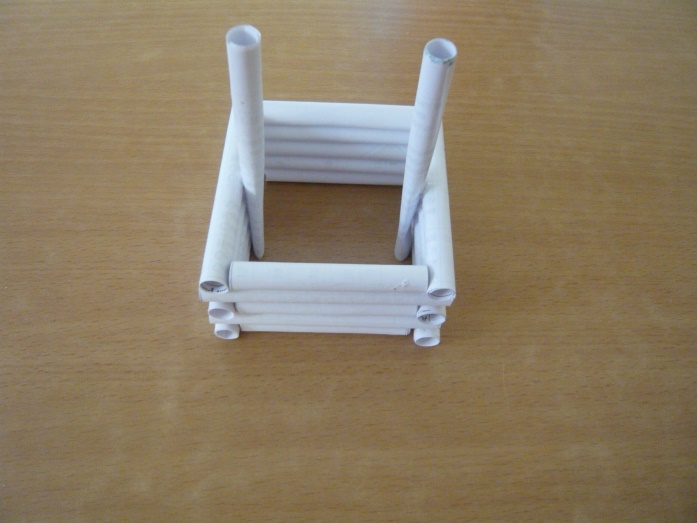 Колодец из бумаги
Делаем трубочку- перемычку и крышу! Колодец готов!.
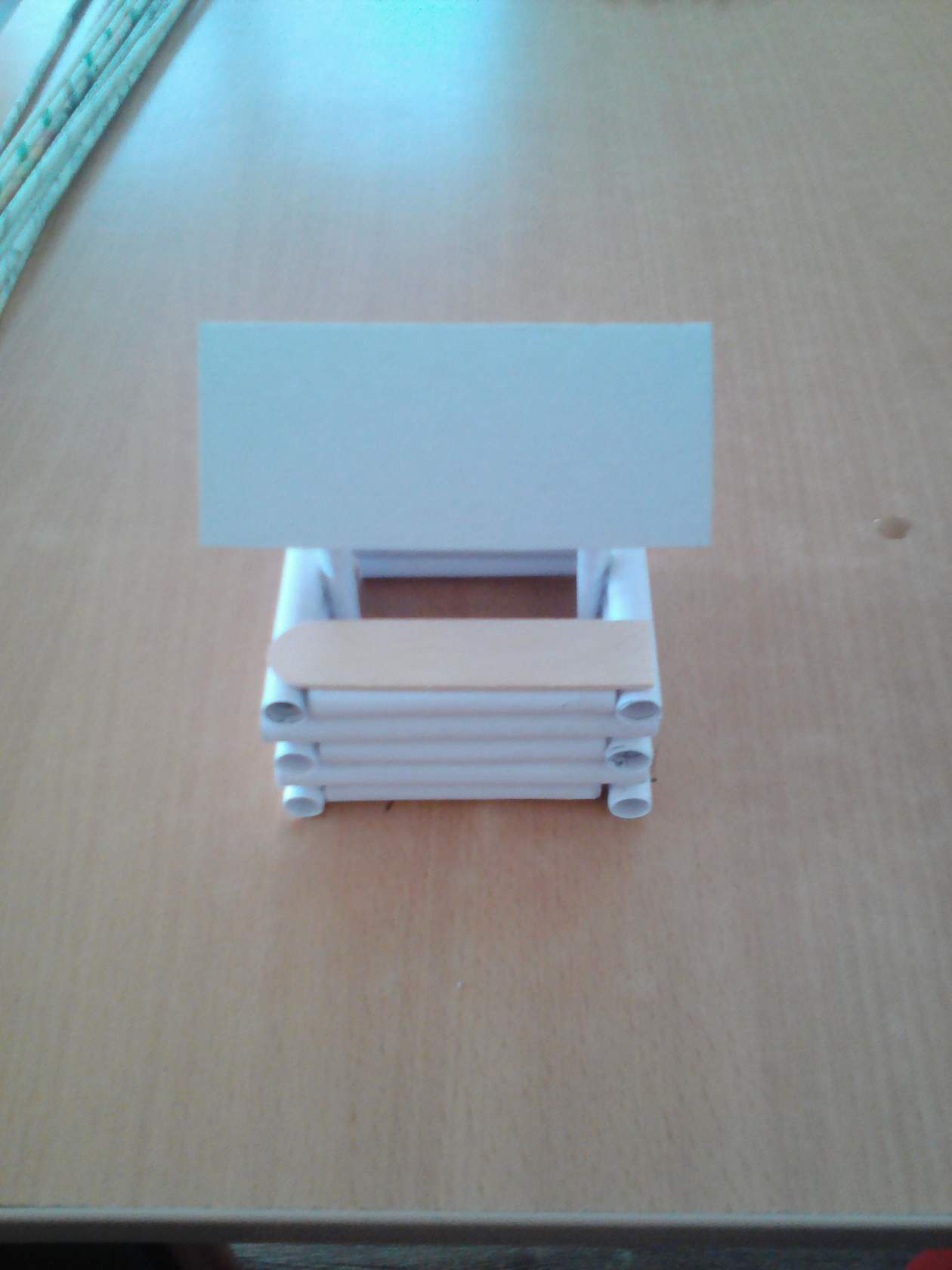 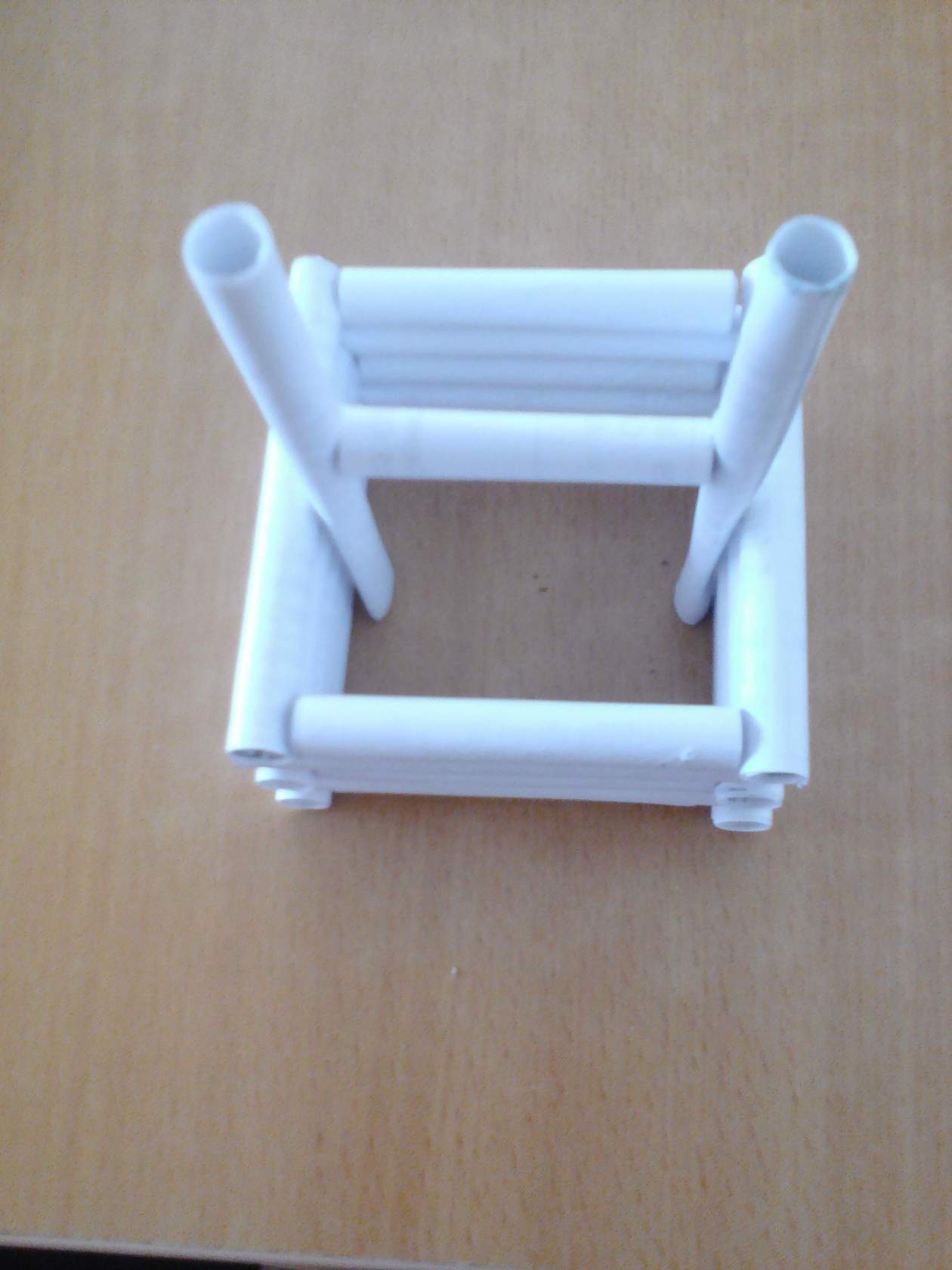 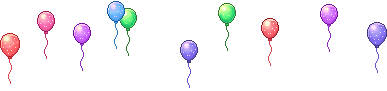 Желаю всем творческих  успехов!
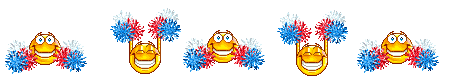